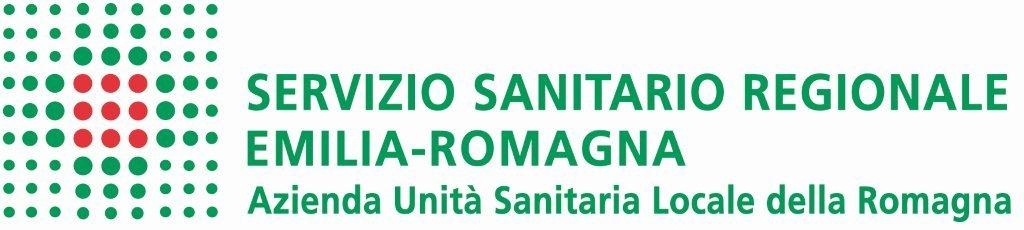 Centro disturbi cognitivi e demenze (CDCD)


											SS Geriatria Territoriale Rimini-Riccione
											Responsabile Dott.ssa Chiara Ciacci

										Referente Dott.ssa Virginia Petrella
Centro disturbi cognitivi e demenze (CDCD)
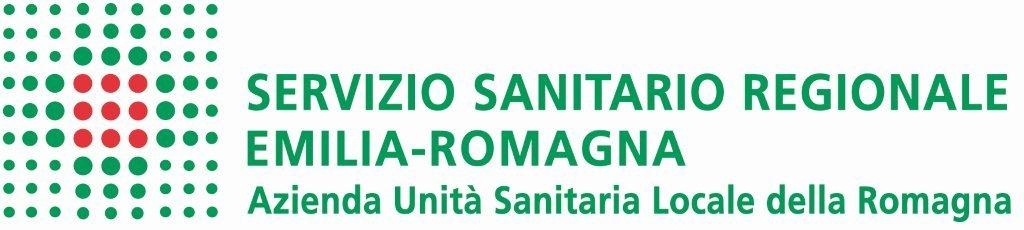 Il Percorso Diagnostico Terapeutico Assistenziale
► PA 239 – Percorso Diagnostico Terapeutico Assistenziale delle persone con demenza (Rev. 00 del 22/06/2020)
Intranet AUSL della Romagna → Qualità e governo clinico → Procedure, linee guida e qua-lità → Aziendali → Procedure aziendali
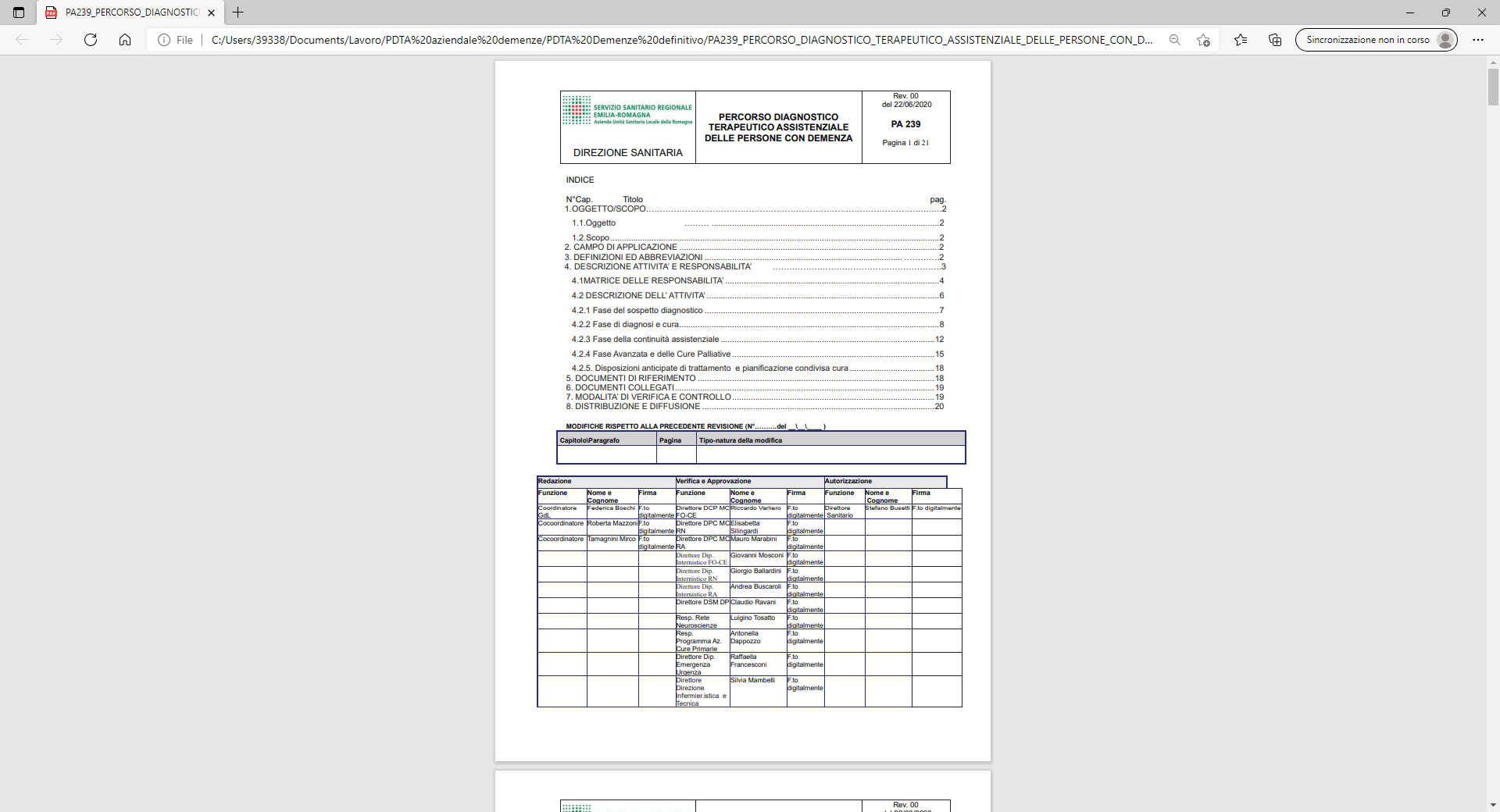 ► 2. CAMPO DI APPLICAZIONE
La presente procedura si applica presso tutte le Unità Operative dell’AUSL della Romagna per tutti i pazienti con sospetto diagnostico e/o diagnosi di demenza. 
In particolare:
Criteri di inclusione
● persone con sospetto deterioramento cognitivo
● persone con diagnosi di MCI
● persone con diagnosi di demenza
Criteri di esclusione
● persone che necessitano di una valutazione ai soli fini dell’invalidità civile
● persone che necessitano di una valutazione per meri fini burocratici in generale
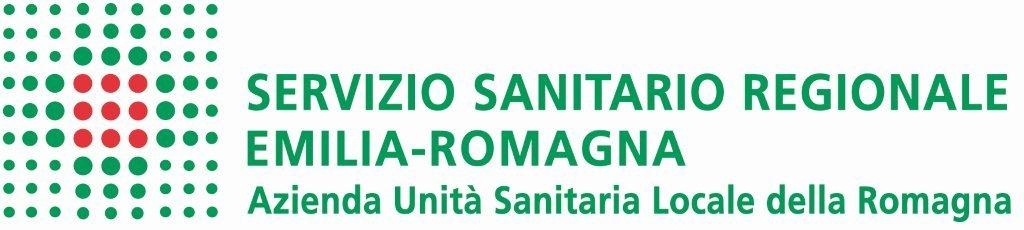 Il Percorso Diagnostico Terapeutico Assistenziale
► 4.2.1 Fase del sospetto diagnostico
In presenza di sospetto diagnostico per deterioramento cognitivo Il MMG invia il paziente al CDCD con prescrizione SSN:
► Pazienti con età ≥ 65 anni 
 valutazione multidimensionale geriatrica d’équipe PER DISTURBI COGNITIVI
La visita può avere diverse priorità:
① Visita con priorità D (30 giorni) e P (120 giorni) → prenotazione CUP
② Visita con priorità B (10 giorni) → prenotazione direttamente al CDCD 
[accesso diretto, con-tatto telefonico (0541.705300) o via e-mail (cdcd.rn@auslromagna.it)]
Il MMG può contattare telefonicamente il medico del CDCD per un confronto.
Criteri per accesso prioritario (B):
● scompenso comportamentale nell’ambito di un deterioramento cognitivo noto;
● declino cognitivo rapidamente ingravescente con o senza sintomi comportamentali.
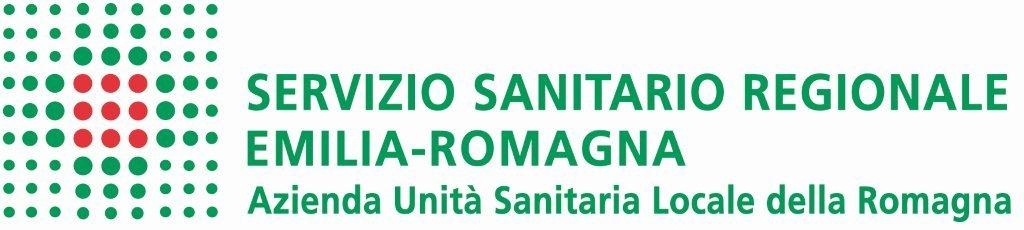 Il Percorso Diagnostico Terapeutico Assistenziale
► Pazienti con età ≥ 65 anni 
La valutazione multidimensionale geriatrica d’équipe “per disturbi cognitivi” NON va richiesta in nessun caso a esclusivi fini certificativi.
Al fine di ottimizzare l’accessibilità alla Commissione Invalidi Civili per gli utenti, sarà la stessa commissione a richiedere direttamente – se ritenuto necessario e a integrazione della documentazione presentata – la valutazione multidimen-sionale geriatrica d’équipe “semplice” all’U.O. Geriatria (esclusivamente mediante posti in agende CUP con chiave ri-servata).
► Pazienti con età < 65 anni 
vISITA NEUROLOGICA PER DISTURBI COGNITIVI .
① Visita con priorità D (30 giorni) e P (120 giorni) → prenotazione CUP
② Visita con priorità B (10 giorni) → prenotazione CUP
Criterio per accesso prioritario (B):
● comparsa nell’arco degli ultimi 10-15 giorni di disturbi cognitivo-comportamentali di nuova insorgenza (esclusi pazienti con demenza già nota).
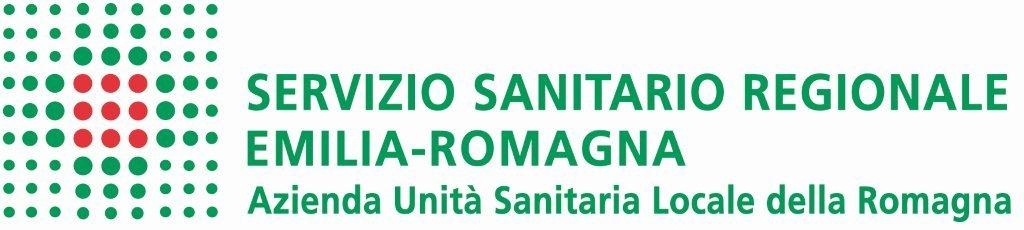 Attività CDCD
►VALUTAZIONI MULTIDIMENSIONALI GERIATRICHE D’ÉQUIPE PER DISTURBI COGNITIVI-> AMBULATORIALI 
-> PRIME VISITE
-> VISITE DI CONTROLLO ( non c’è bisogno di impegnativa)
►TELEMEDICINA: 

TELEVISITE: pazienti in carico al servizio difficilmente trasportabili ( pazienti che si trovano al domicilio/residenti in CRA). Rimodulazioni terapeutiche, rinnovi di piani terapeutici. 

TELECONSULTO: con MMG 
Obiettivi
Supportare il MMG nella gestione clinica dei propri pazienti affetti da deterioramento cognitivo.
Valorizzare l’attività di confronto clinico tra specialista e MMG.
Agevolare i pazienti nella gestione della propria patologia riducendo tempi e spostamenti.
Ridurre le visite specialistiche improprie.
Ridurre le liste di attesa per visite di controllo geriatriche.
Modalità di prenotazione del teleconsulto
► VALUTAZIONI DOMICILIARI RIVOLTO A PAZIENTI IN CARICO 

– progetto sperimentale rivolto a pazienti in carico che presentino almeno uno dei seguenti criteri:

 - Paziente non facilmente trasportabile con scompenso psico-comportamentale (BPSD) non controllato dalla terapia in atto 

- Pazienti con necessità di rivalutazione ma oppositivi alla visita di controllo ambulatoriale
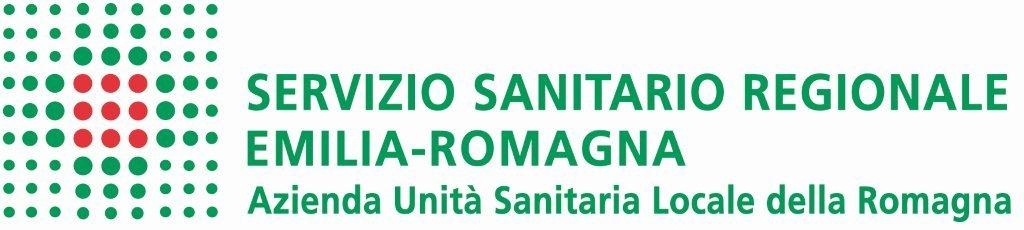 CDCD dell’Ambito Territoriale Rimini-Riccione